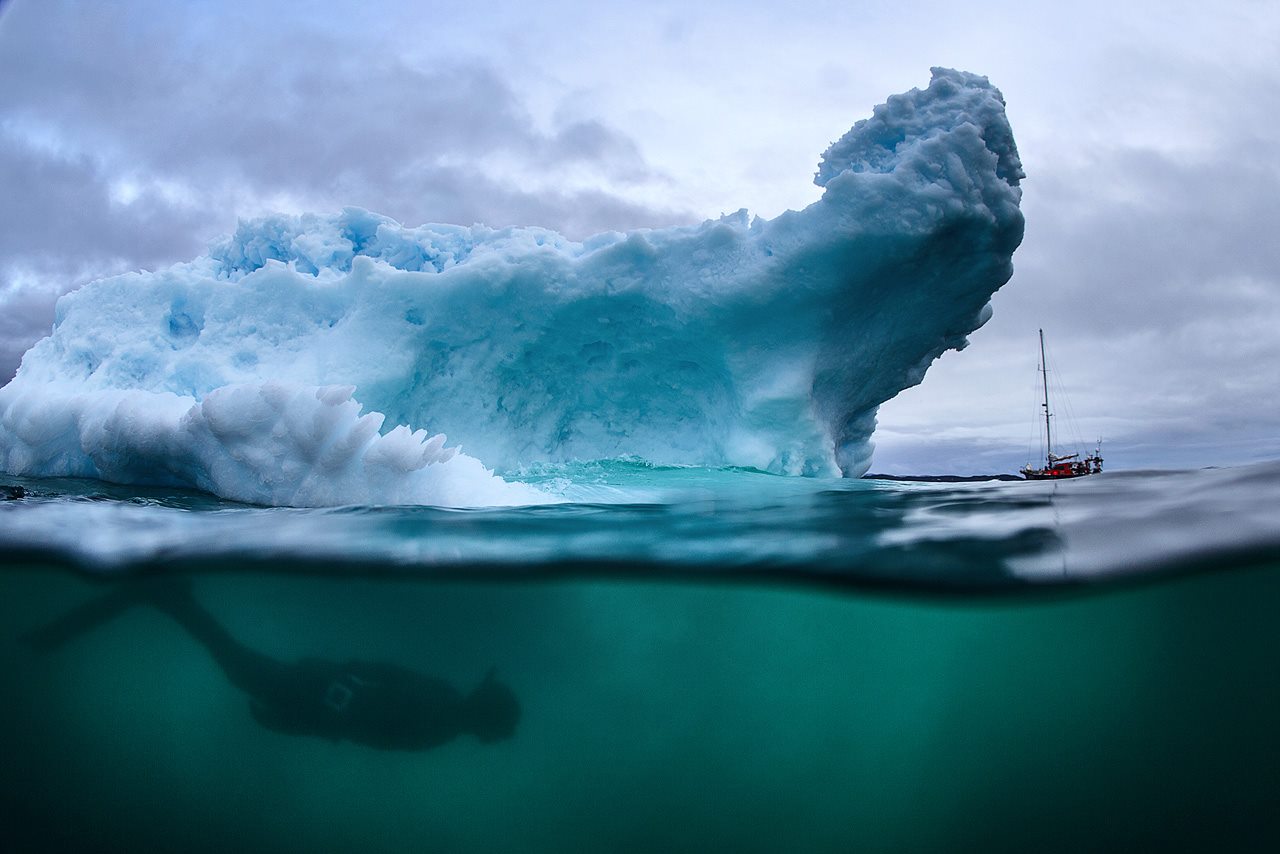 Конкурсная закупка в большой организации: подводная часть айсберга
Павел Дунаев
До конкурса
A
Заказчик
B
C
D
Во время конкурса
A
Заказчик
B
Конкурс!
C
D
После конкурса
A
Заказчик
B
C
D
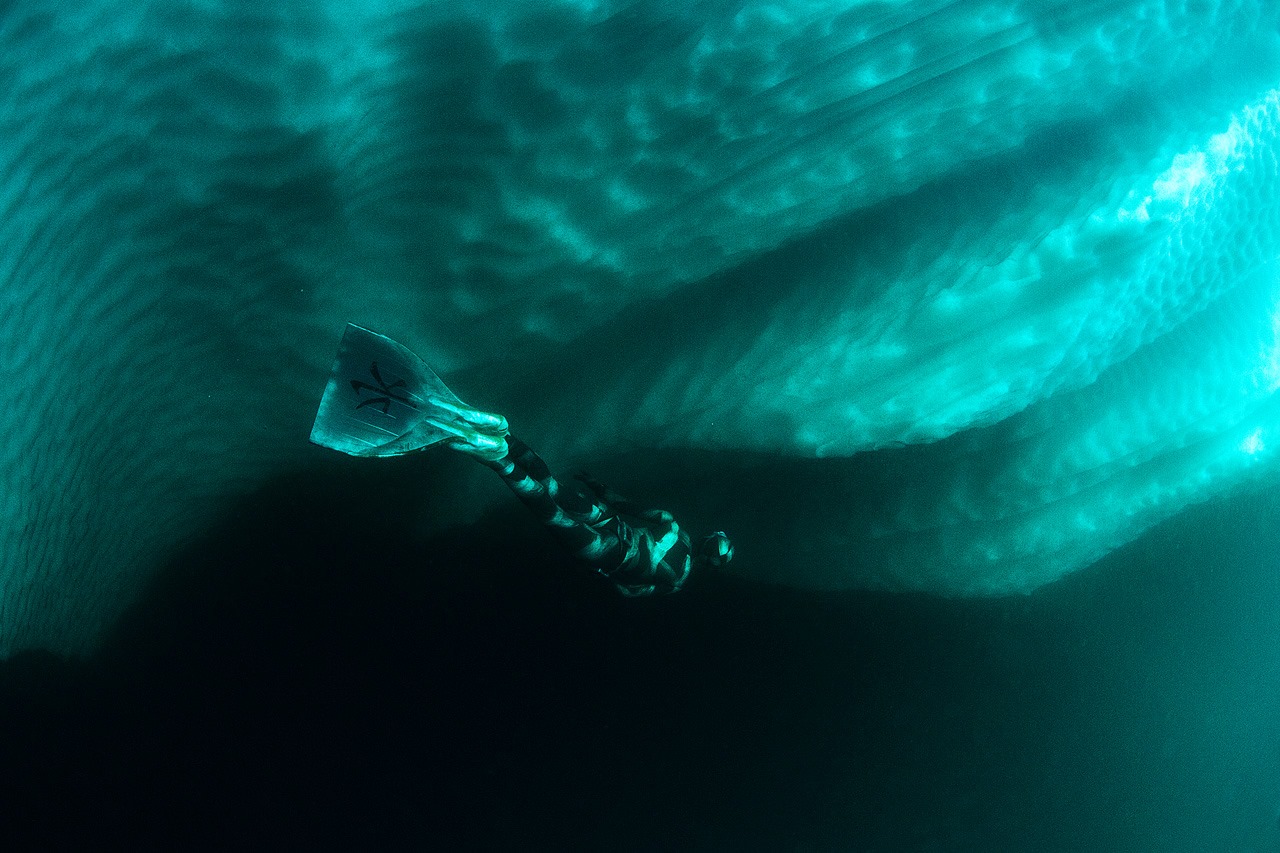 Посмотрим с другой стороны
Вид со стороны заказчика
A
E
Закупочная комиссия
B
Организатор конкурса
Анализ потребностей и рынка
C
G
Правила закупок
D
Причины проведения конкурса
Возникновение потребности (первый конкурс)
Нормативный срок (повторный конкурс)
Возрастание или изменение потребностей
Реорганизация
Недовольство работой или ценой поставщика
Виды конкурсов
Критерии оценки участников
Соответствие заявки требованиям конкурса
Приемлемость тестового перевода (при наличии)
Качество коммуникации
Дополнительные предложения
Цена (в соответствии с правилами оценки предложений)
Поведение после конкурса
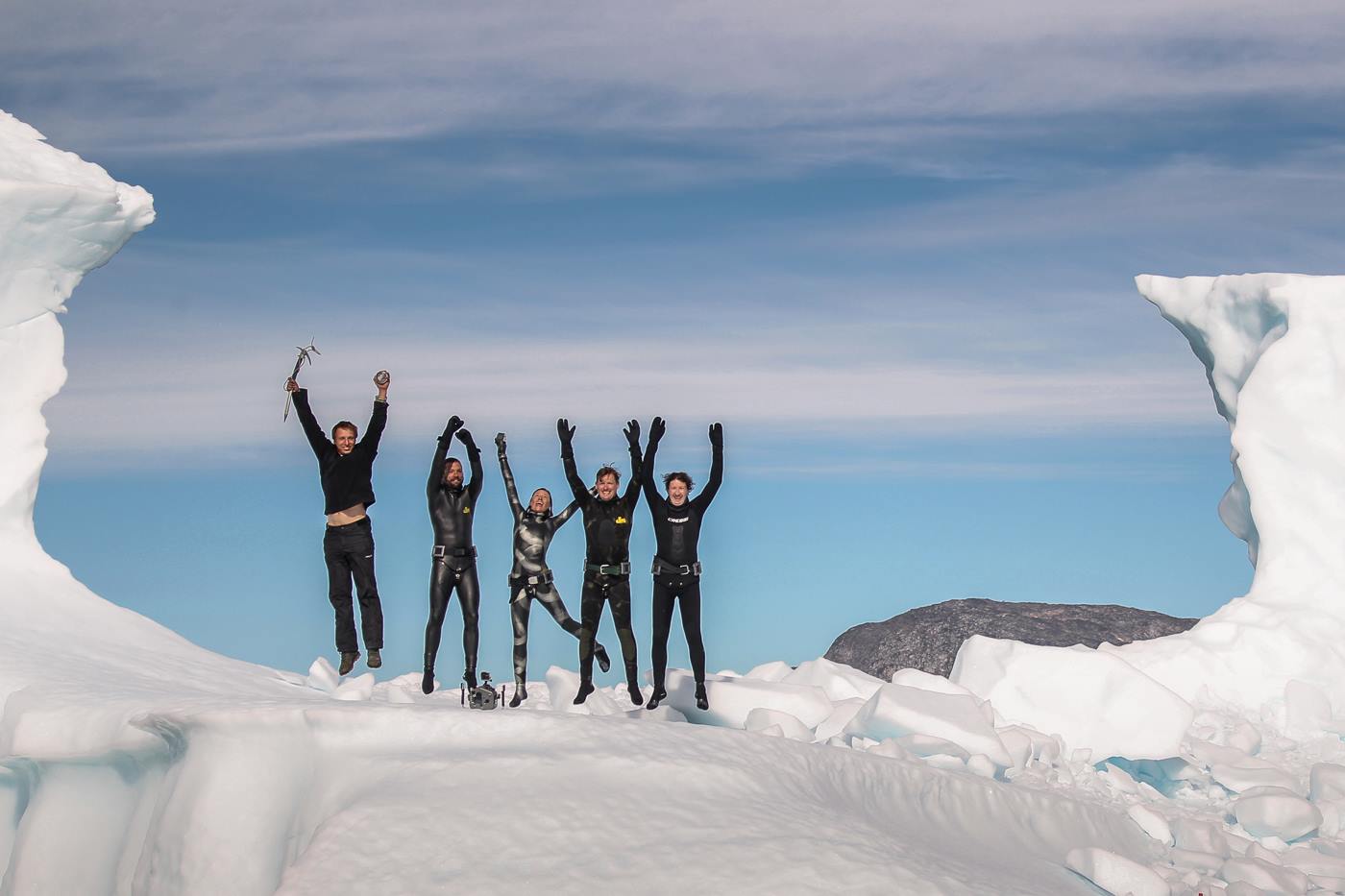 Удачи!
Фото: RusArc.com